Специфика сопровождения актуальной информационной модели в АО "СО ЕЭС". Способы автоматизации верификации данных
Кизер Кирилл Леонидович,
Главный специалист службы информационной модели
Схема информационного обмена без учета цифровых информационных моделей для перспективного планирования
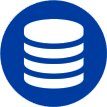 Субъекты электроэнергетики
Главный диспетчерский центр
CIM-портал
Объединенное диспетчерское управление
Данные
СО
WEB
CIM-XML
Региональное диспетчерское управление
CIM-XML
Информационная модель АО «СО ЕЭС»
CIM-XML
Верификация данных информационных моделей
Информационная модель системного оператора
CIM портал
Субъект
электроэнергетики
Субъект
электроэнергетики
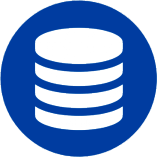 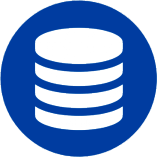 cim xml
ПИМ
СО ЕЭС
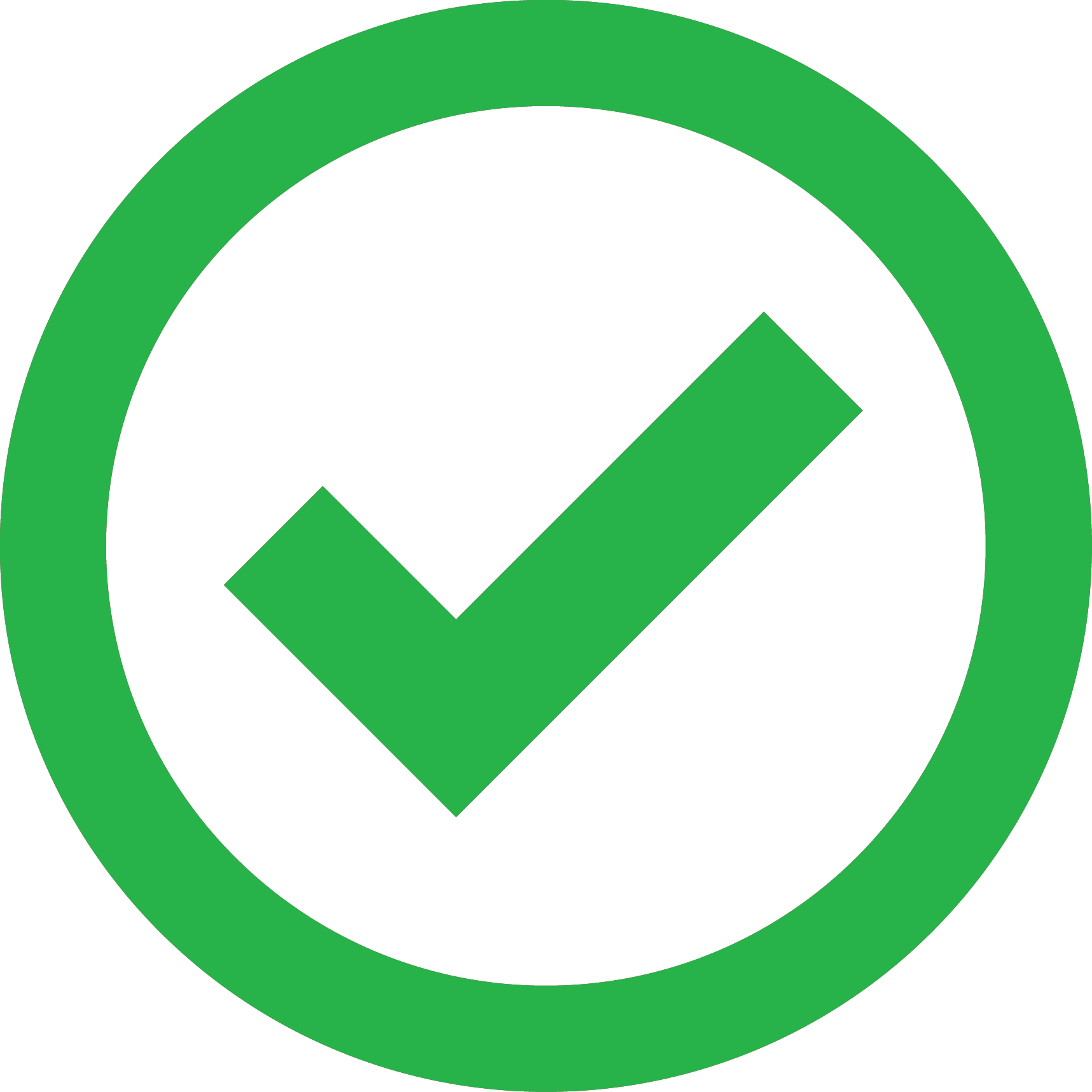 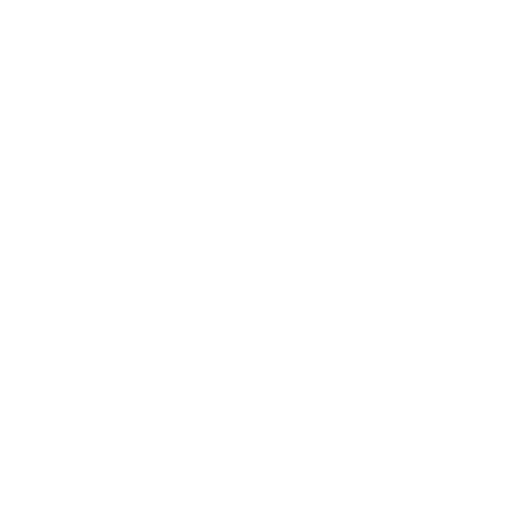 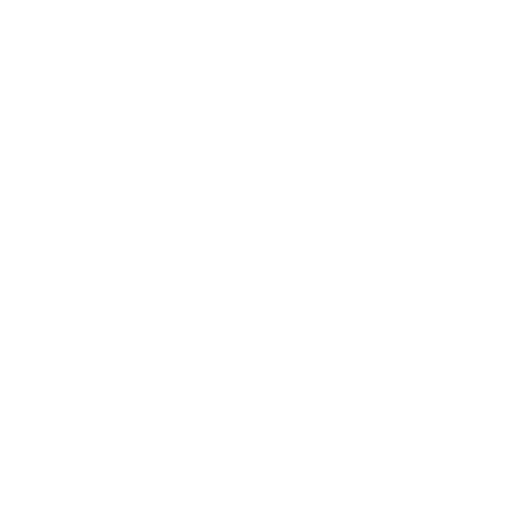 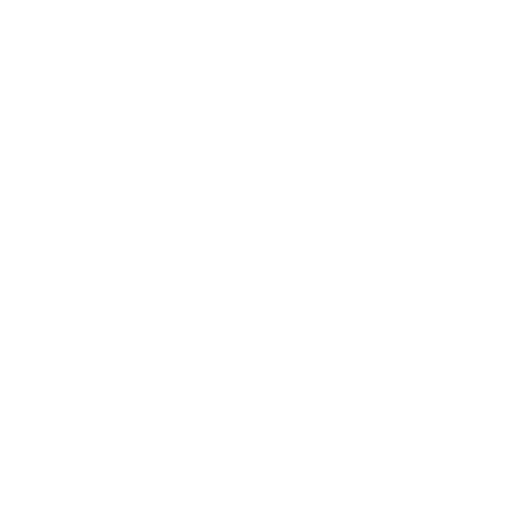 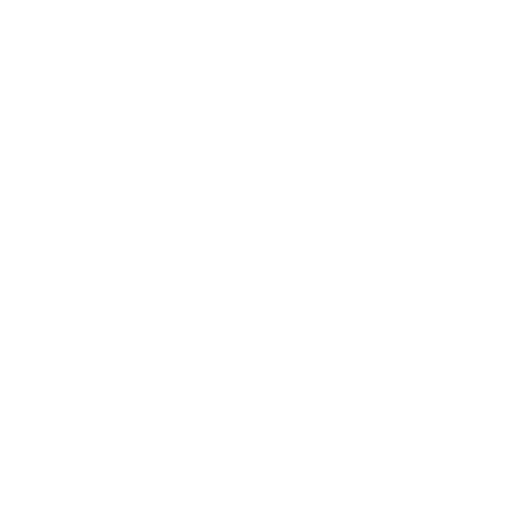 Из внешней
Инф. системы
От нижестоящего ДЦ
детализация
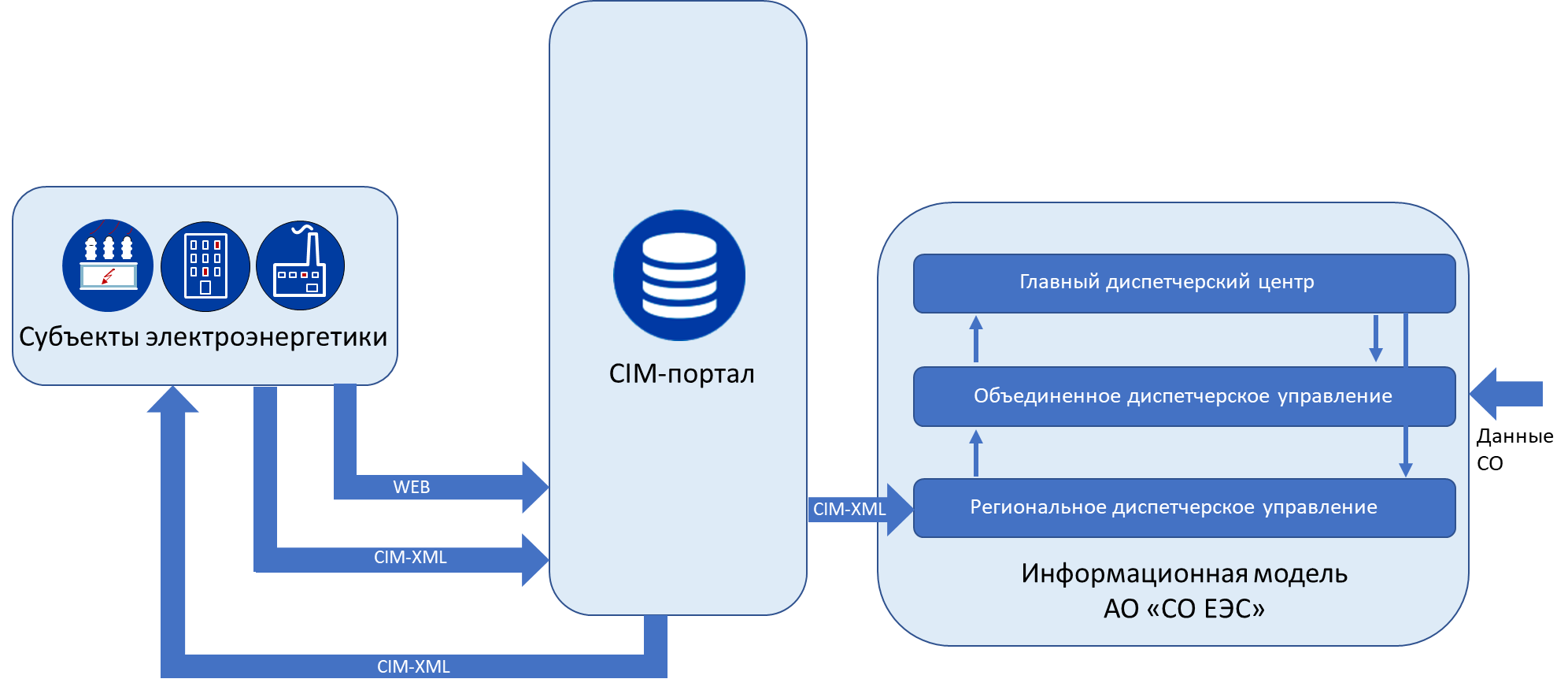 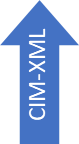 Схема информационного обмена с учетом цифровых информационных моделей для перспективного планирования
Информационная модель перспективного планирования
АО «СО ЕЭС» (6 лет)
Цифровые информационные модели для  перспективного развития (6 лет)
СИПР
ПД
ТУ на ТП
СВМ
СВЭ
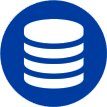 CIM-XML
CIM-XML
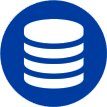 CIM-XML
Субъекты электроэнергетики
Главный диспетчерский центр
CIM-портал
Данные
СО
Объединенное диспетчерское управление
Информационная модель на текущий период
WEB
CIM-XML
Региональное диспетчерское управление
Информационная модель АО «СО ЕЭС»
CIM-XML
CIM-XML
Верификация данных перспективных информационных моделей
СИПР
ПД
ТУ на ТП
СВМ
СВЭ
CIM портал

ЦИМ
перспективного планирования
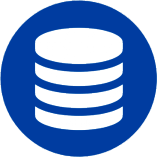 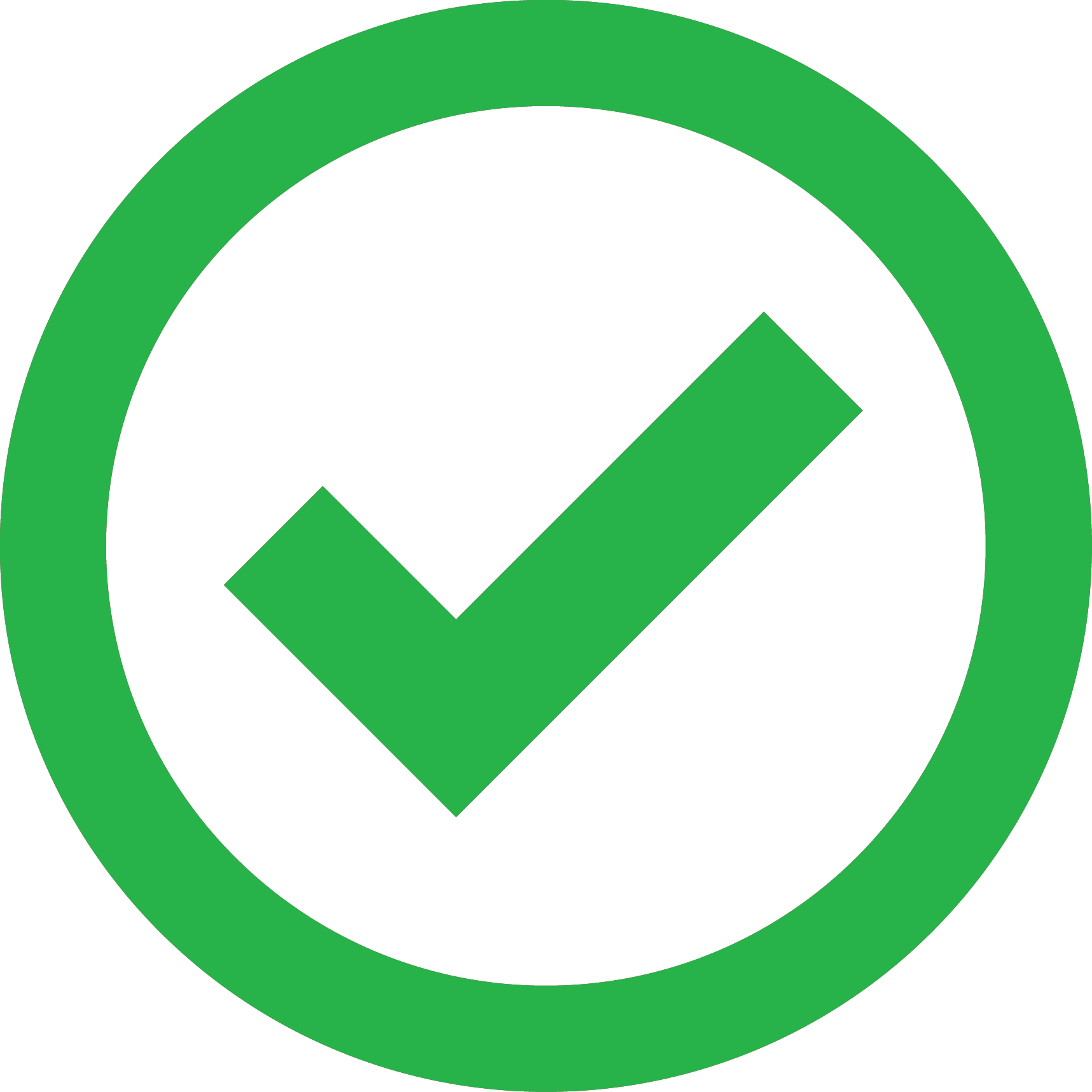 n n+1 n+2 n+3 n+4 n+5
Субъект
электро-
энергетики
Из внешней
Инф. системы
От других
 ДЦ
ИМ
СО ЕЭС
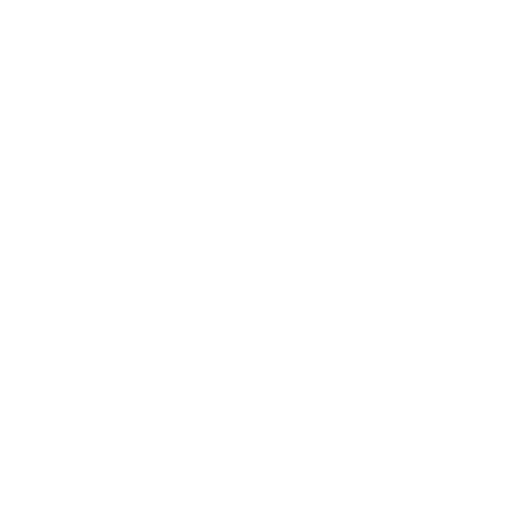 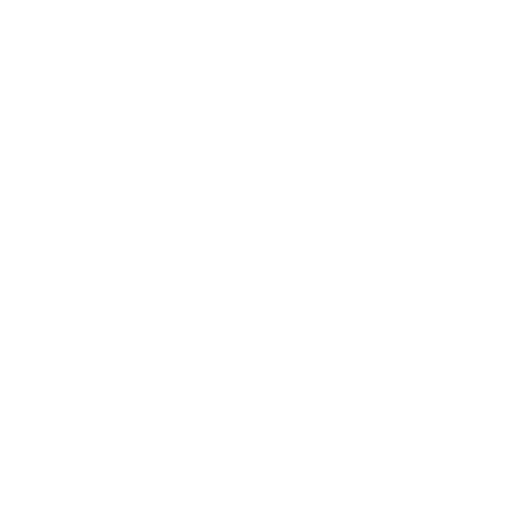 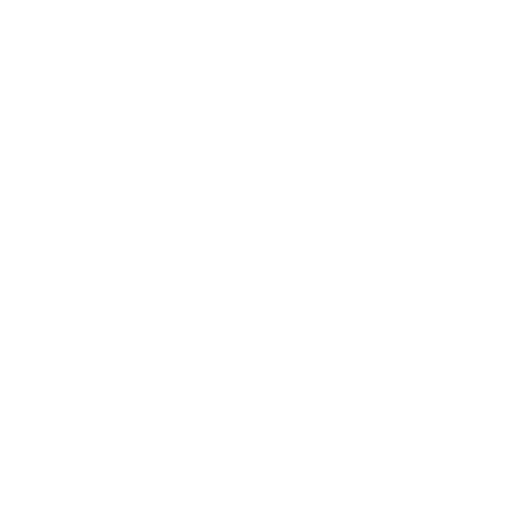 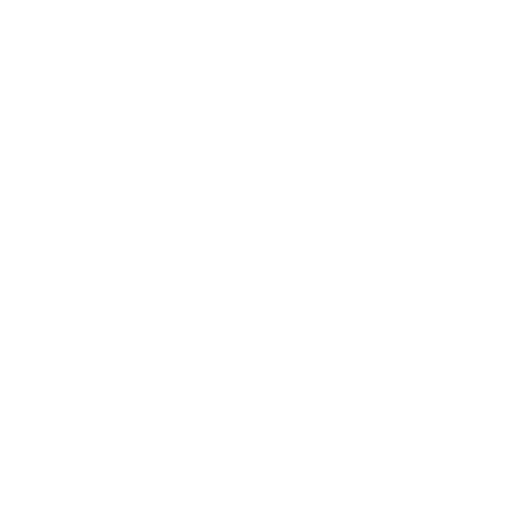 детализация
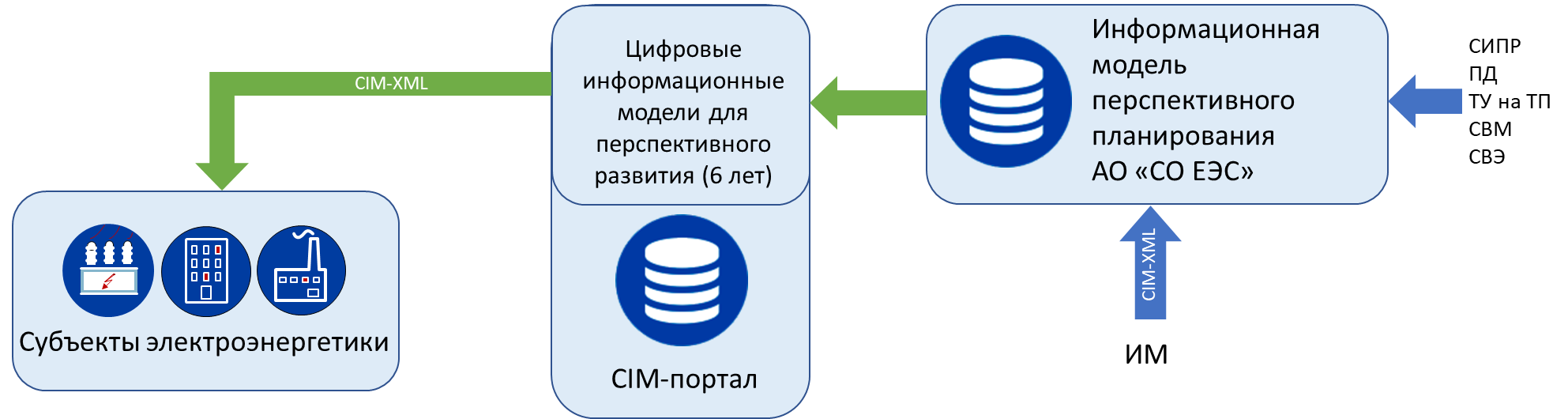 Автоматизированные проверки внесенных изменений
мин
Формализованные правила проверки


Модуль проверки изменений


Система контроля переноса изменений
- представлено на рынке
Автоматизированная проверка
кол-во входных параметров
- собственная разработка АО «СО ЕЭС»
- собственная разработка АО «СО ЕЭС»
мах
Автоматизированные проверки внесенных измененийФормализованные правила проверки.
Формализованные правила проверки
Позволяют ограничивать значения атрибутов и связей по заданным заранее правилам;

Возможность добавления объектов в исключения выбранных правил;

Проверяются текущие значения атрибутов и связей, не позволяет контролировать некорректные изменения;
Механизм проверки предоставляется вендором ПО
C#
Версия ИМ
Результат
Правила проверки
Системные
Корпоративные
Поставляются вендором ПО
Предпосылки к разработке новых правил:
– Расширение КМ

– Изменения подходов к моделированию

– Новые бизнес-процессы

– Систематическая ревизия данных
Автоматизированные проверки внесенных изменений Модуль проверки изменений.
Модуль проверки изменений
Формализованные правила проверки
diff
Механизм проверки предоставляется вендором ПО
C#
Версия ИМ 2
Версия ИМ
Результат
Правила проверки
C#
Результат
Версия ИМ 1
Позволяют ограничивать значения атрибутов и связей по заданным заранее правилам;

Возможность добавления объектов в исключения выбранных правил;

Проверяются текущие значения атрибутов и связей, не позволяет контролировать некорректные изменения;
Сравнивается начальное и конечное состояние версии информационной модели;

Позволяет выявлять некорректные изменения значений атрибутов и связей, которые до и после изменения соответствовали критериям правил формализованной проверки;
Разработка АО «СО ЕЭС»
Автоматизированные проверки внесенных изменений.Система контроля переноса изменений.
Как контролировать корректность тиражирования изменений?
n+3
n+5
Год:
n
n+1
n+2
n+4
Версия ИМ 1
Версия ИМ 2
Версия ИМ 3
Версия ИМ 4
Версия ИМ 5
Версия ИМ 6
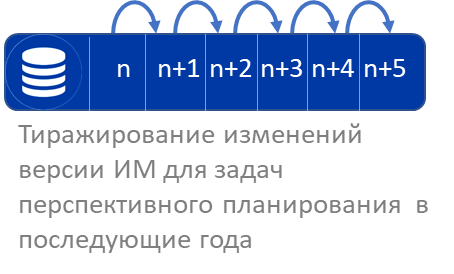 как устроена проверка
C#
Формируется перечень объектов определенных классов для версий ИМ на каждый из годов перспективного планированная;

1. Проверяется наличие объектов каждой из версий ИМ;

2. Проверка на наличие объектов с одинаковым наименованием в пределах одной подстанции/региона рамках одной версии ИМ;
Результат
Разработка АО «СО ЕЭС»
Автоматизированные проверки внесенных изменений.Система контроля переноса изменений.
diff 2-1
Год:
n
n+1
Версия ИМ 4
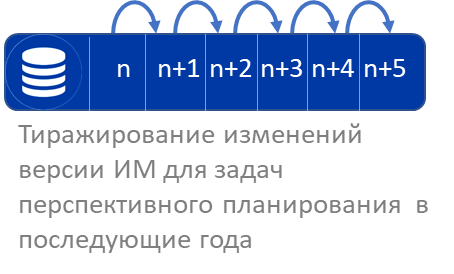 Версия ИМ 2
как устроена проверка
diff 4-3
diff 4-3
diff 2-1
Версия ИМ 3
Версия ИМ 1
C#
Формируется набор отличий версий ИМ на год n и на год n+1;
В версии ИМ на год n+1 проверяется наличие изменений, внесенных в версию ИМ на год n;
Результат
Разработка АО «СО ЕЭС»
Технологическая проверка внесенных изменений
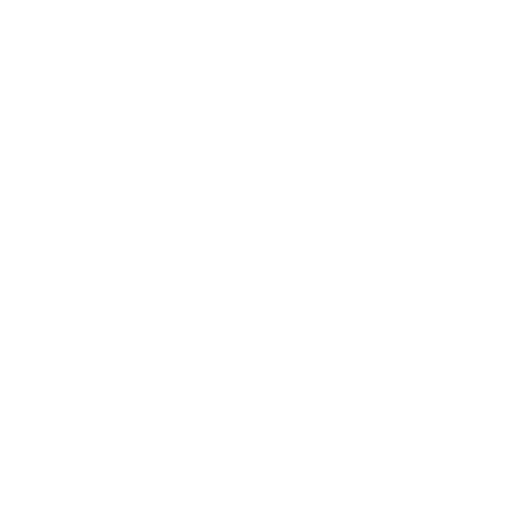 Расчет установившегося режима;
Оценивание состояния;
Анализ топологии;
Проверка графических схем;
Проверка интеграции с другими ПАК;
Технологическая проверка
Автоматизация технологической проверки внесенных изменений
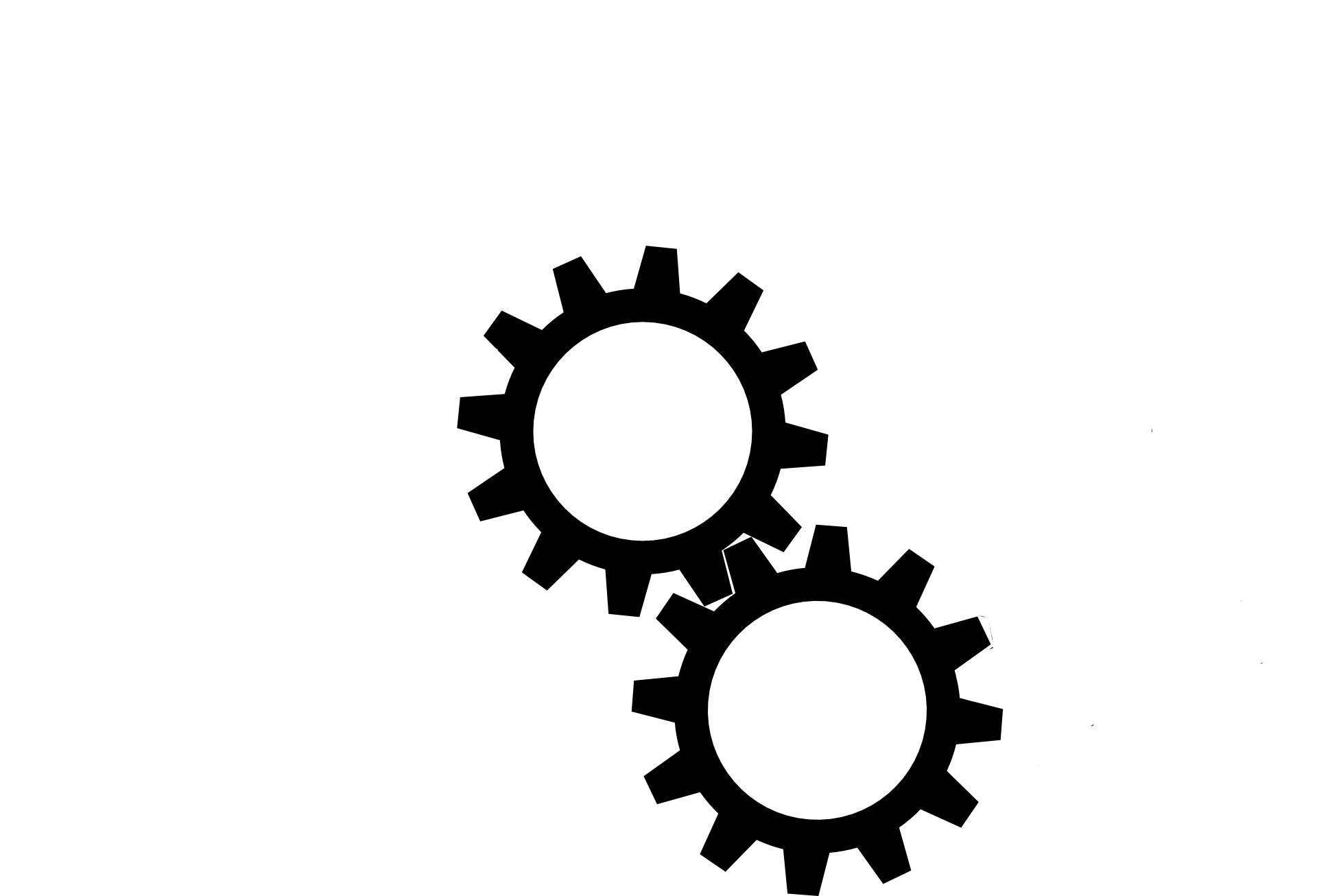 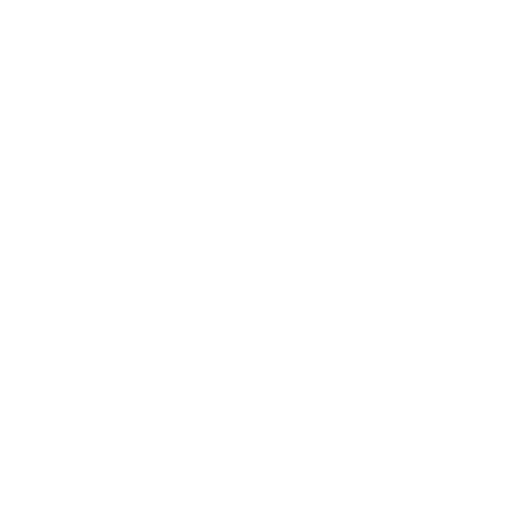 Технологическая проверка
Автоматизация
Расчет установившегося режима;
Оценивание состояния;
Анализ топологии;
Проверка графических схем;
Проверка интеграции с другими ПАК;
Скрипты для расчетов УР и ОС
Автоматизированное сравнение двух режимов;
Автоматический анализ балансовых показателей и уровней напряжения;
Автоматический анализ исходной информации для расчёта УР;

Формирование перечней изменений в удобном для человека виде
Для последующего использования в технологических проверках;
Спасибо за внимание
Кизер Кирилл Леонидович
kizer-kl@so-ups.ru
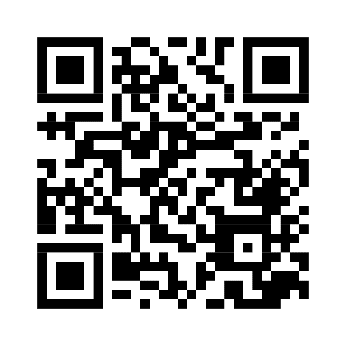 www.so-ups.ru

Оперативная информация о работе ЕЭС России